Правила 
по русскому языку
для начальных классов
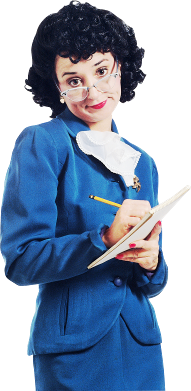 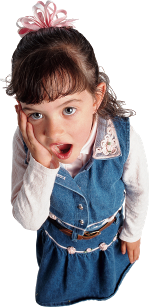 РЕСУРСЫ
СОДЕРЖАНИЕ
Гласные буквы
Изменение глаголов
по временам
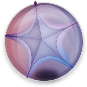 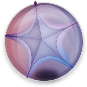 Согласные звуки
Приставки и предлоги
Изменение глаголов
по числам и лицам
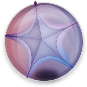 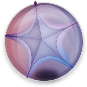 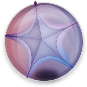 Фонетический разбор
слова
Части речи
Спряжение глаголов
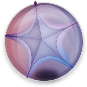 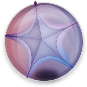 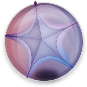 Парные согласные 
на конце слова
Имя существительное
Личные окончания
глаголов
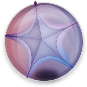 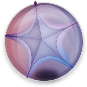 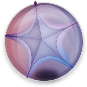 Безударные гласные
в корне слова
Падежи
имён существительных
Местоимение
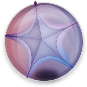 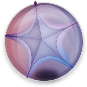 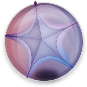 Запомни!
Жи-ши,ча-ща, чу-щу!
Три склонения
имён существительных
Имя числительное
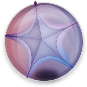 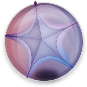 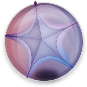 Прописная буква
Род
имён прилагательных
Наречие
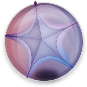 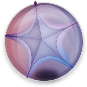 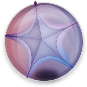 Состав слова
Число
имён прилагательных
Союз
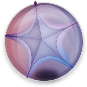 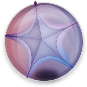 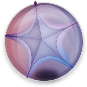 Запомни!
-чк-, -чн-, -нч-, -нщ-, -рщ-
Неопределённая форма 
глагола
Виды предложений
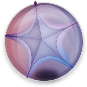 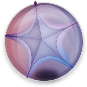 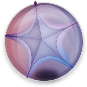 Члены предложений
Правописание приставок
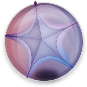 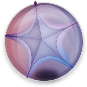 Данное пособие содержит все основные правила по русскому языку и составлено таким образом, чтобы было легче и интереснее усвоить школьную программу.
Гласные  буквы
А   Е   Ё   И   О   У   Ы   Э   Ю   Я
А   О   У   Ы   Э – эти гласные обозначают твёрдость согласных звуков.
И – обозначает мягкость согласных звуков.
Е   Ё   Ю   Я – эти гласные обозначают мягкость согласных звуков, а в начале слова или после другой гласной – два звука.
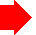 звонкие      Б   В    Г   Д   Ж   З 
Парные                                                          
                                         глухие       П   Ф   К   Т   Ш  С  

                                        звонкие     Л   М   Н   Р
Непарные  
                                        глухие       Х   Ц   Ч   Щ

Всегда твердые  Ж   Ш   Ц
Всегда мягкие   Й   Ч   Щ
Буквы  Ь, Ъ  звуков не обозначают, а обозначают 
мягкость или твердость согласной, после которой они 
стоят.
Согласные звуки
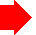 ФОНЕТИЧЕСКИЙ РАЗБОР СЛОВА
Ком – пью – тер  --  10 звуков, 9 букв, 3 слога
 К – согласный, твердый, парный  глухой
 О – гласный, безударный
 М – согласный, твердый, непарный звонкий
 П – согласный, мягкий, парный глухой
 Ь – 
 Ю – гласный, ударный
 Т – согласный, твердый, парный глухой
 Е – гласный, безударный
 Р – согласный, твердый, непарный звонкий.
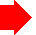 ПРАВОПИСАНИЕ ПАРНЫХ СОГЛАСНЫХ НА КОНЦЕ СЛОВА
В конце слов парные согласные надо писать так же, как они пишутся в однокоренных словах или в другом падеже перед гласной.
                         ду– дубок
 лу – луговой
                         ро – рога 
 гру - грузить
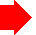 БЕЗУДАРНЫЕ ГЛАСНЫЕ В КОРНЕ
Безударные гласные в корне проверяются ударением
 сды – сад
 стна – стены
 зма – зимний
 мря – море
 пля – поле
 кза - козы
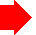 ЗАПОМНИ!
ЖИ – ШИ  пиши с буквой  И
    мыш     уж   лыж   шна
 ЧА – ЩА  пиши с буквой  А
    дач       туч  свеч  саранч
 ЧУ – ЩУ  пиши с буквой  У
 щка    члок    чдеса     чдовище
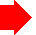 ПРОПИСНАЯ БУКВА
Помни: пишутся всегда
 С большой буквы города,
 Реки, страны и моря…
 И фамилия твоя!
 страна  Латвия
 город  Рига
 река  Даугава
 Балтийское  море.
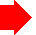 СОСТАВ СЛОВА
Корень – общая часть родственных слов. 
Приставка и суффикс -   значимые части
   слов, образуют новые слова.                                      
   Окончание - изменяемая  часть слова,  служит для связи слов в предложении.
Корень, приставка и суффикс – это основа.
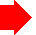 ЗАПОМНИ!
В сочетаниях ЧК   ЧН   НЧ   НЩ   РЩ мягкий знак не пишется.
       ночка        каменщик        спорщик
Разделительный мягкий знак пишется после согласных перед гласными   Е  Ё  И  Ю  Я
 платье       ручьи           обезьяна
 Разделительный твердый знак пишется после приставки, оканчивающейся на согласную перед гласными   Е   Ё   Ю   Я
 подъезд      подъем         объяснение
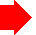 ПРАВОПИСАНИЕ ПРИСТАВОК
Приставки   без-   воз-   вз-  из-   низ-  раз-   чрез-   через-   пишутся перед гласными и звонкими согласными.
 взлет       безводный     раздавать
 Приставки   бес-   вос-   вс-   ис-   нис-  рас-   чрез-   через-    пишутся перед глухими согласными.
 воспитание    вспомнить   испугать
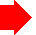 ПРАВОПИСАНИЕ ПРИСТАВОК И ПРЕДЛОГОВ
Приставка – это часть слова и пишется слитно!
Предлог – это часть речи и пишется отдельно!
С глаголами предлоги 
не употребляются!
 Ребята  направились  на  прогулку.
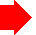 ЧАСТИ  РЕЧИ
ИМЯ СУЩЕСТВИТЕЛЬНОЕ
 отвечает на вопросы  кто?  что?
Обозначает предмет. 
 ИМЯ ПРИЛАГАТЕЛЬНОЕ
 отвечает на вопросы какой? какая? какое? какие?
 Обозначает признак предмета.
 ГЛАГОЛ
 отвечает на вопрос что делать? что сделать?
 Обозначает действие предмета.
 МЕСТОИМЕНИЕ
 указывает на предметы, но не называет их.
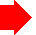 ИМЯ СУЩЕСТВИТЕЛЬНОЕ
РОД ИМЁН СУЩЕСТВИТЕЛЬНЫХ
 мужской род – он    мой – лев
 женский род – она   моя – кошка
 средний род – оно   моё – животное
 ЧИСЛО ИМЁН СУЩЕСТВИТЕЛЬНЫХ
 единственное число – берёза, арбуз
 множественное число – берёзы, арбузы
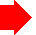 ПАДЕЖИ ИМЁН СУЩЕСТВИТЕЛЬНЫХ
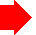 ТРИ СКЛОНЕНИЯ ИМЁН СУЩЕСТВИТЕЛЬНЫХ
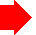 РОД ИМЁН ПРИЛАГАТЕЛЬНЫХ
Род имён прилагательных определяется по роду имён существительных, с которыми они употребляются.
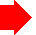 ЧИСЛО ИМЁН ПРИЛАГАТЕЛЬНЫХ
Число имён прилагательных определяется по числу имени существительного, с которым оно употреблено
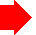 НЕОПРЕДЕЛЁННАЯ ФОРМА ГЛАГОЛА
Глаголы бывают совершенного и несовершенного вида. 
 Совершенный вид – действие уже сделано, закончено, то есть совершенно.
 Что сделал? -  написал, выучил.
Несовершенный вид – действие еще незакончено.
 Что делает? – пишет, учит.
 ЗАПОМНИ. Частица не с глаголами пишется всегда отдельно: Не выучил.
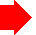 ИЗМЕНЕНИЕ ГЛАГОЛОВ ПО ВРЕМЕНАМ
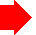 ИЗМЕНЕНИЕ ГЛАГОЛОВ ПО ЧИСЛАМ И ЛИЦАМ
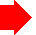 СПРЯЖЕНИЕ ГЛАГОЛОВ
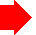 ЛИЧНЫЕ ОКОНЧАНИЯ ГЛАГОЛОВ
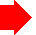 МЕСТОИМЕНИЕ
Местоимения указывают на предметы, признаки и качества, но не называют их.
 Личные местоимения
 я, мы, ты, вы, он, она, оно, они
 Указательные местоимения
 этот, это, эта, эти
 Вопросительные местоимения
 кто, что, какой, который, чей, сколько
 Отрицательные местоимения
 никто, ничто, никакой, ничей
 Неопределенные местоимения
 кто-то, что-то, кто-нибудь, что-нибудь,
 кое-что, кое-кто
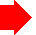 ИМЯ ЧИСЛИТЕЛЬНОЕ
Имена числительные обозначают количество или порядок предметов при счете.
Числительные


Количественные (пять книг)               Порядковые (пятый этаж)


Числительные 


Простые          Сложные            Составные              Дробные
(семь)           (тридцать)          (тридцать два)         (три пятых)
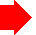 НАРЕЧИЕ
Наречие – неизменяемая часть речи, обозначающая признак действия или качество.
 Наречия, образованные от кратких прилагательных с приставками:







На конце наречий после шипящих пишется Ь: настежь, прочь. (кроме: замуж, невтерпеж, уж).
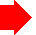 СОЮЗ
Союзы – это служебные части речи,которые связывают однородные члены в составе простого предложения и простые предложения в составе сложного предложения.
Взошло солнце и осветило все вокруг.
Мальчик побежал за собакой, но не догнал ее.
Видит око, да зуб неймет.
В лесу растут грибы и ягоды.
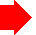 ВИДЫ ПРЕДЛОЖЕНИЙ
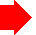 ЧЛЕНЫ ПРЕДЛОЖЕНИЯ
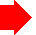 ОПИСАНИЕ ИСПОЛЬЗОВАННЫХ РЕСУРСОВ
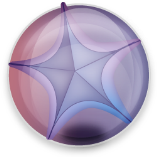 При составлении данного пособия автор-составитель опиралась на теоретический материал:
Учебники “Ступеньки в мир языка” для 1 – 4 классов составленных
 И. Фроловой 
Rīga, “Mācību gramata”,SIA, 2005
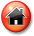